Unix Tips, Tricks, and Quirks
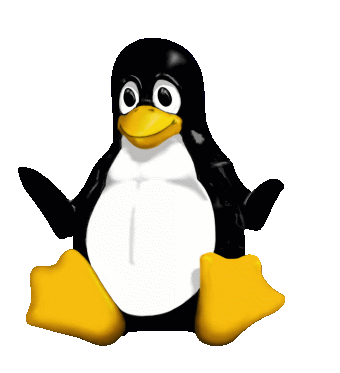 Alan Dewar
2024-09-24
Unix Tips, Tricks, and Quirks
Helpful hints
Oddities
Silliness
Oopsies
Non-Unix quirkiness
Helpful Hints
Virtual Linux machine
Docker
Free for personal use
Pay for business use
https://www.docker.com
Podman
Open source
Docker-compatible
https://www.podman.io
Helpful Hints
Session persistence
screen
Create session
screen -e ^]^]
Attach to session
screen –rd
tmux
Helpful Hints
emacs shell mode
Like “script”, but interactive
Helpful Hints
Quoting
Double quotes: variables are expanded
Single quotes: variables are not expanded
$* vs. $@ vs. "$@"
Helpful Hints
Output redirection
Many commands accept “-” to mean stdout (or stdin)
For those that don’t, try /dev/stdout
Helpful Hints
Process information
/proc
Virtual file system
Information about running processes
/proc/self
Symbolic link to actual process ID
Use “xargs -0” to deal with NUL separators
Oddities
Where am I?
These are the same:
/home/me
/home//me
/home///me
So are these:
/tmp
///tmp
But not these:
/tmp
//tmp
Oddities
Where am I?
https://pubs.opengroup.org/onlinepubs/9699919799/utilities/cd.html
8.c. An implementation may further simplify curpath by removing any trailing <slash> characters that are not also leading <slash> characters, replacing multiple non-leading consecutive <slash> characters with a single <slash>, and replacing three or more leading <slash> characters with a single <slash>.
https://pubs.opengroup.org/onlinepubs/009604599/basedefs/xbd_chap04.html#tag_04_11
A pathname that begins with two successive slashes may be interpreted in an implementation-defined manner, although more than two leading slashes shall be treated as a single slash.
Oddities
Where am I?
This doesn’t work:
rmdir .
But this does:
rmdir $(pwd)
Where am I now?
Oddities
I/O redirection
The following are equivalent:
cat < hello > kitty
<hello>kitty cat
>kitty<hello cat
Oddities
File permissions
chmod 046 foo
User can’t do anything
Group members (other than user) can read but not write
Non-group members have full permission
But beware the sticky bit (drwxrwxrwt)
Oddities
Gregorian calendar
cal 9 1752

   September 1752
  Su Mo Tu We Th Fr Sa
         1  2 14 15 16
  17 18 19 20 21 22 23
  24 25 26 27 28 29 30
Silliness
emacs doctor mode
Eliza in emacs
Silliness
emacs web browser
eww
Silliness
cowsay
cowsay "Moo"

 _____
< Moo >
 -----
        \   ^__^
         \  (oo)\_______
            (__)\       )\/\
                ||----w |
                ||     ||
Silliness
C arrays
Count of elements in array int x[5]; int count = sizeof x / sizeof *x;
The following are all equivalent:
x[3]
3[x]
*(3+x)
Silliness
Performance tests
Whetstone
Floating-point performance
Dhrystone
Integer performance
Fhlushstone
Data movement performance
time dd if=/dev/zero of=/dev/null bs=1M count=1M
Don’t do this with /dev/random!
Oops
Shell script editing
Don’t modify an executing shell script!
Non-Unix Quirks
JavaScript
'B' + 'a'+ + 'k' + 'a'
'BaNaNa'
Non-Unix Quirks
Windows (apocryphal)
Daylight saving time: spring
1:59 -> 3:00
3:59 -> 4:00
All good!
Daylight saving time: fall
1:59 -> 1:00
1:59 -> 1:00
1:59 -> 1:00
…
Non-Unix Quirks
Multics
User quota bypass
Can’t store exceeding quota in files
Can encode in ring 5 initial ACL (no quota!)
Legitimate: username.project
Hack: arbitrary.alpha
Non-Unix Quirks
CDC NOS
Privileged “access” subsystem
Regular users can’t change their subsystem to this
…but can make it their initial subsystem
Password file (plain text)
System file, not in users’ file space
System scripts are callable
Calling the password file leaves it in the user’s space
O(n) password guessing
Should be O(2n)
Put first character of guess at end of valid address space
“Invalid”: wrong guess
*crash*: right guess!
Put correct first character and second character of guess at end
Repeat for remaining characters
Non-Unix Quirks
Apple ][
Parallel card (printer) driver
Must wait until ready for next character
Instruction: JMP <here>
WTF?
When ready, card remaps memory with other page of instructions
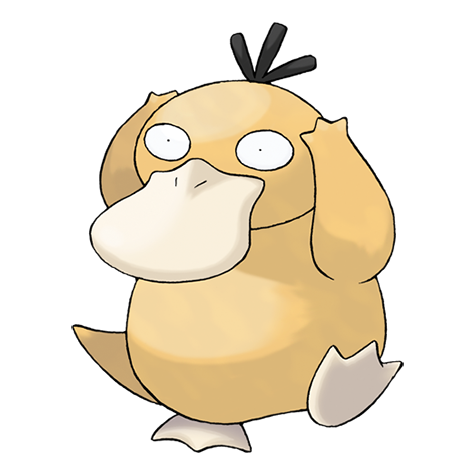 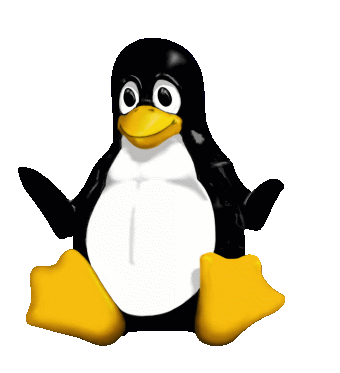